МАТРЕШКА
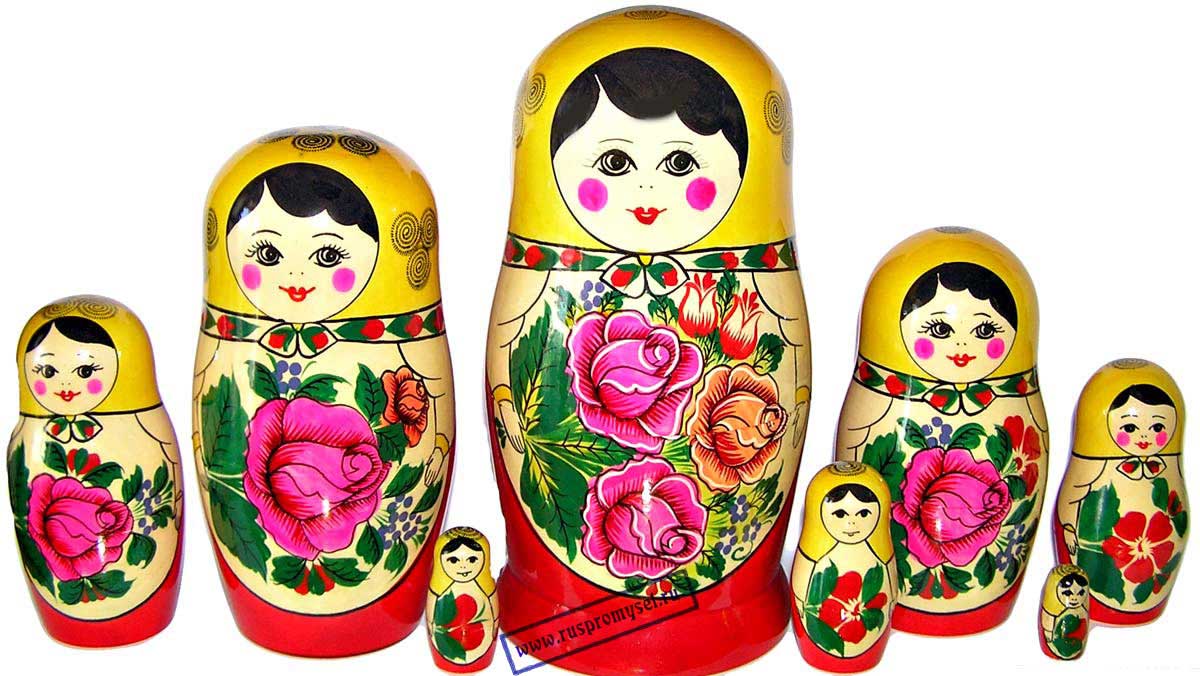 Презентацию подготовила: 
Засыпкина Светлана Викторовна. Учитель начальных классов МОУ школы№8 
г. Жуковского МО
Одним из символов русского народного творчества и культуры является, конечно же, русская матрешка.
Именно с этой деревянной расписной куколкой, которая раскладывается на несколько игрушек меньшего размера, у большинства иностранцев ассоциируется Россия.
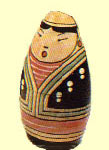 В девяностых годах XIX века в Московскую игрушечную мастерскую "Детское воспитание"        А. Мамонтова привезла из Японии фигурку добродушного лысого старика мудреца Фукурума.
Древние Японские мудрецы считали, что человек имеет несколько тел, каждому из которых покровительствовал один бог. Поэтому в конце XIX столетия неизвестный японский мастер решил поместить несколько фигурок одна в другую.
Так возникла фигурка буддийского мудреца Фукурумы и вместе с тем пра-матрешки.
   Фукурума – добродушный старик, который покровительствовал счастью, процветанию и мудрости.
Она представляла собой несколько вложенных одна в другую фигурок.
На первой матрешке была изображена девушка в простонародном городском костюме: сарафане, переднике, платочке с петухом
Имя "Матрена" тогда было широко распространенным. Отсюда и пошло название - "матрешки".
Сегодня матрешкой называют только те точеные и расписанные деревянные игрушки-сувениры, которые состоят из нескольких вкладывающихся одна в другую.
Первые матрешки продавались дорого, но все равно привлекали покупателей и пользовались большим спросом.
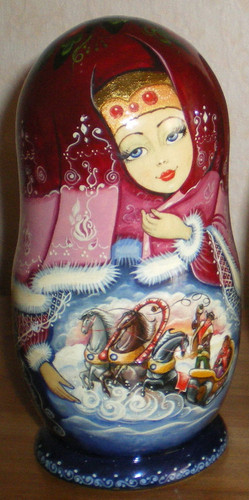 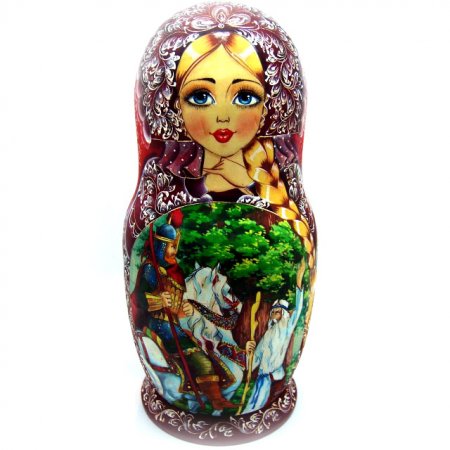 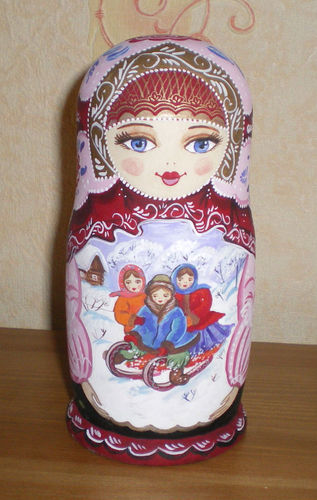 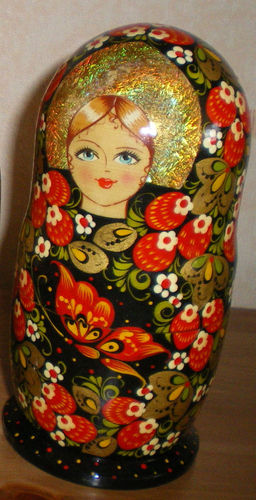 ГОРОДЕЦ
ХОХЛОМА
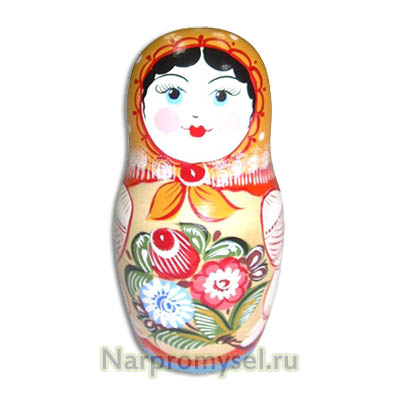 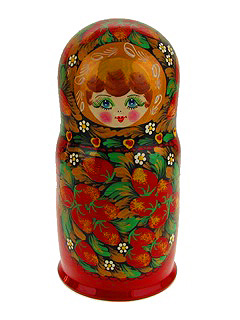 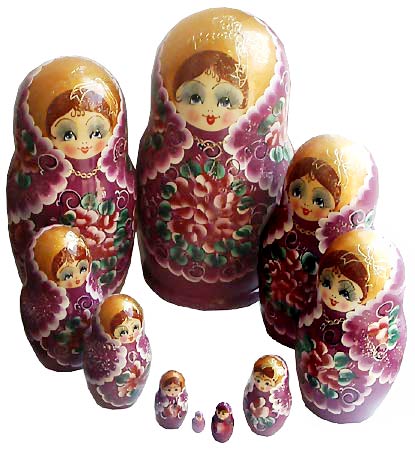 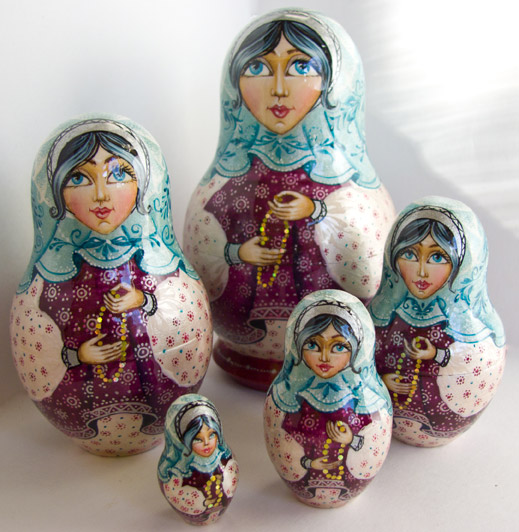 СПАСИБО ЗА ВНИМАНИЕ